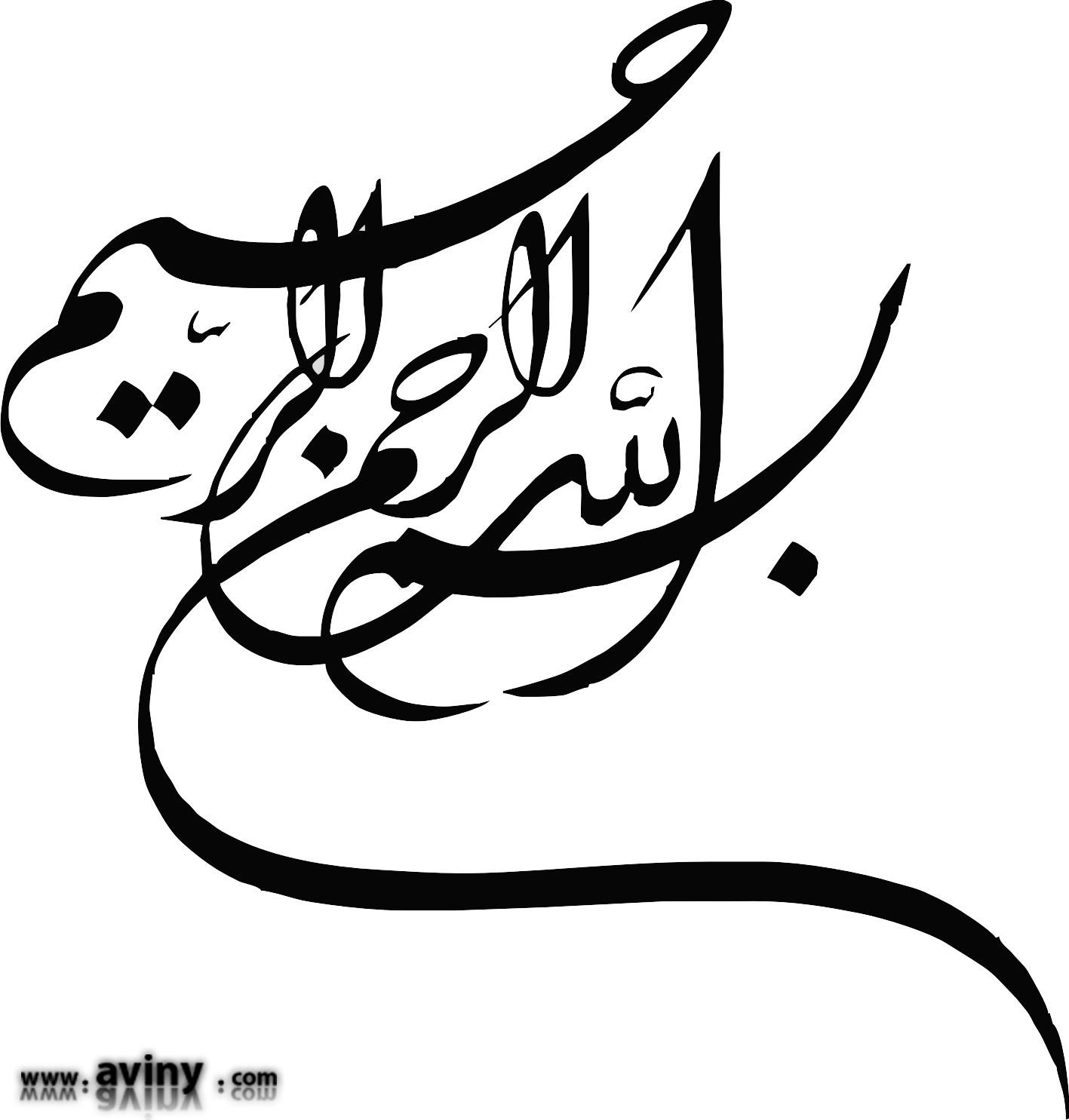 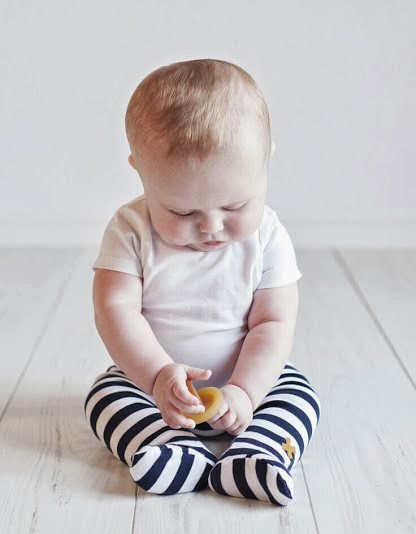 حل تمرین بلورشناسی
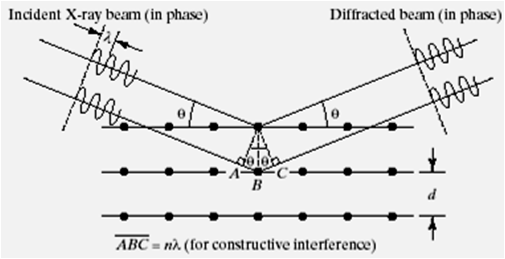 جلسه هشتم
حل تمرین بلورشناسی
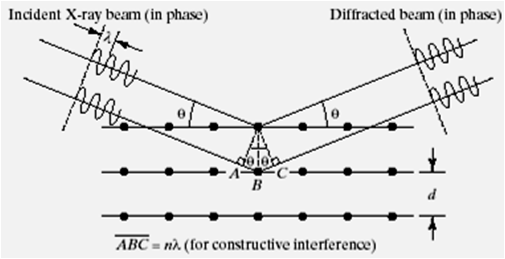 جلسه هشتم
1
مقدمات بلورشناسی
7
مرور مطالب
2
انواع بلورها
8
اشعه ایکس در بلورشناسی 1
3
محاسبات بلورشناسی 1
9
اشعه ایکس در بلورشناسی 2
4
شبکه های یونی
10
تصاویر استریوگرافیک 1
5
مختصات بلورشناسی 1
11
تصاویر استریوگرافیک 2
6
مختصات و محاسبات بلورشناسی 2
12
مرور
حل تمرین بلورشناسی
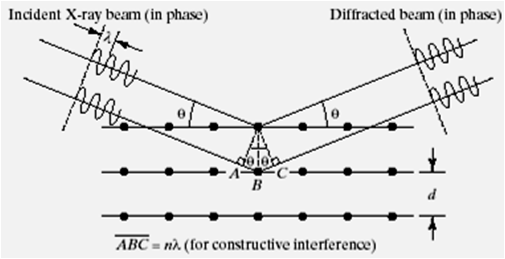 جلسه هشتم
کلاس پلاس
اشعه ایکس در بلورشناسی 1
جستجوی علمی
جستجوی ساده
کار با کلمات کلیدی
پایگاه اشتراک دانش (پاد)
برهمکنشهای نور
قانون براگ
روشهای بکارگیری
حل تمرین بلورشناسی
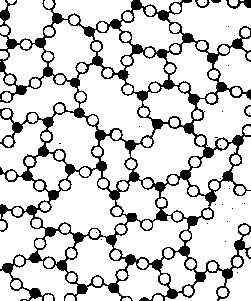 جلسه اول
نظم اتمی مواد
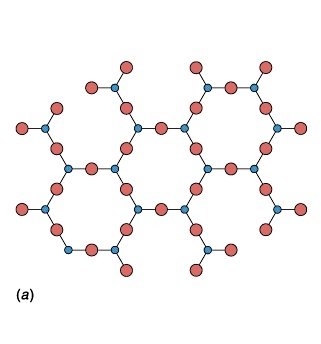 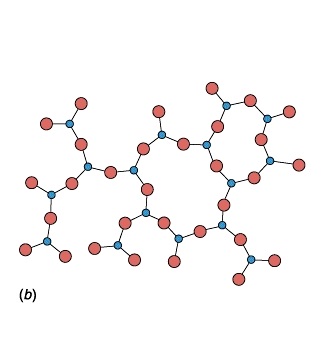 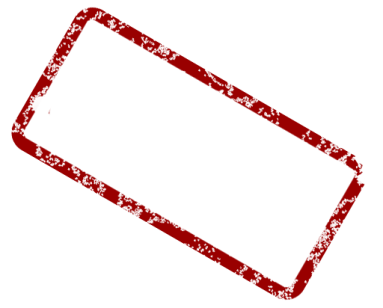 مرور
مقدمات بلورشناسی
بلورین
بی شکل
Crystalline
دارای نظم بلند برد
Long Range Order
Amorphous
دارای نظم کوتاه برد
Short Range Order
1
حل تمرین بلورشناسی
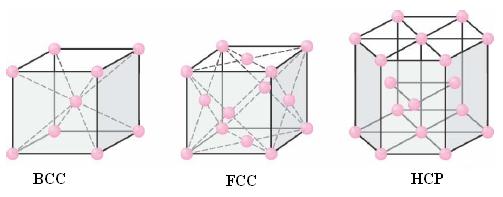 جلسه دوم
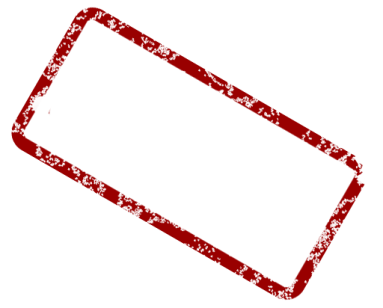 مرور
انواع بلورها
2
حل تمرین بلورشناسی
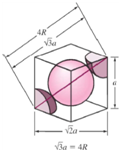 جلسه سوم
محاسبات ماده بالک
محاسبه چگالی نظری
محاسبه ثابت شبکه
پیش بینی شبکه بلوری
تغییر حجم در استحاله های فازی
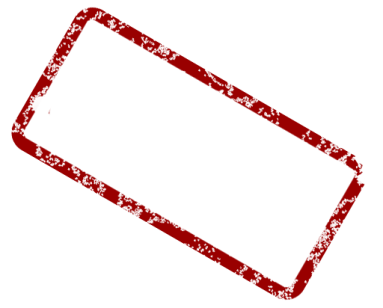 مرور
محاسبات بلورشناسی
3
حل تمرین بلورشناسی
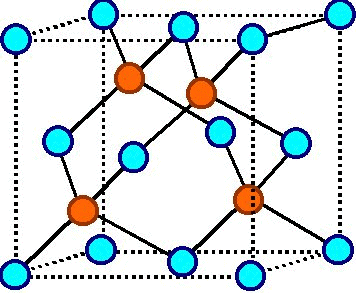 جلسه چهارم
فضاهای بی نشین
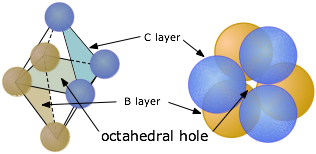 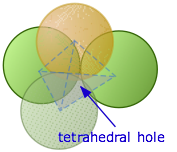 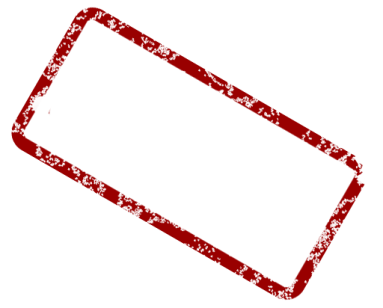 مرور
شبکه های یونی
4
حل تمرین بلورشناسی
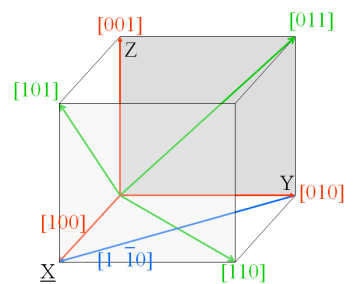 جلسه پنجم
مختصات بلورشناسی
β
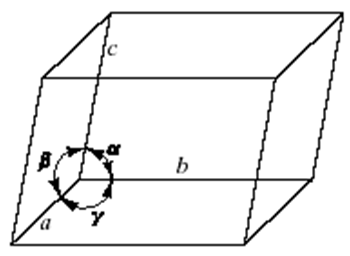 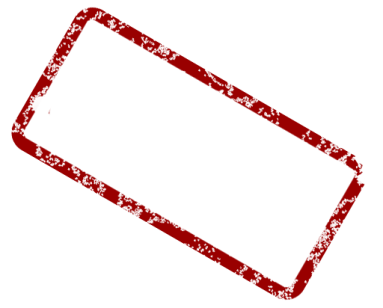 مرور
مختصات بلورشناسی
a
b
c
γ
α
5
حل تمرین بلورشناسی
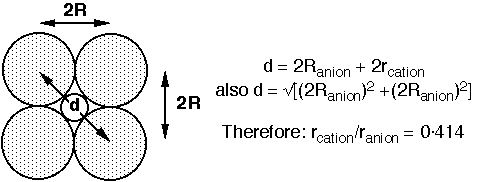 جلسه ششم
انباشتگی و دانسیته
2مفهوم × 2شکل
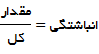 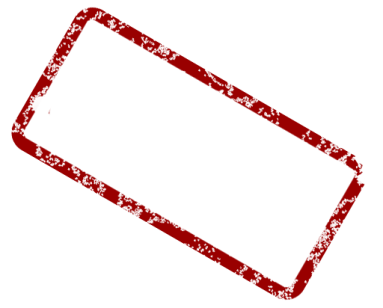 خطی
مرور
مختصات و محاسبات بلورشناسی 2
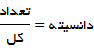 سطحی
6
حل تمرین بلورشناسی
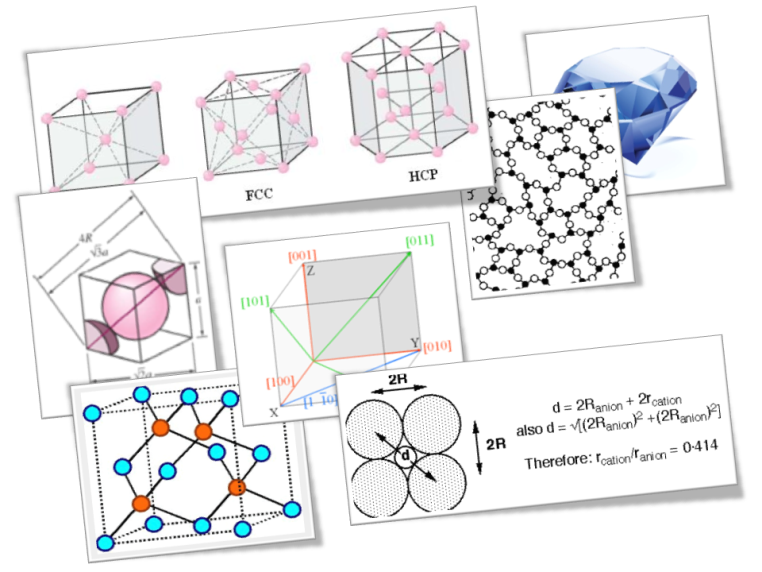 جلسه هفتم
نگاه به آینده
پروژه:
1- کمک به ورودیهای جدید رشته های متالورژی و زمین شناسی
2- ایجاد بانک فارسی بلورشناسی
3- ثبت پروژه به عنوان رزومه
4- ادامه پروژه به عنوان وبسایت تخصصی متالورژی
5- ایجاد فضای تعامل بین اعضا
1
قواعد بلورشناسی و تقارن ها
بررسی برخی خواص صفحات و جهات بلورشناسی
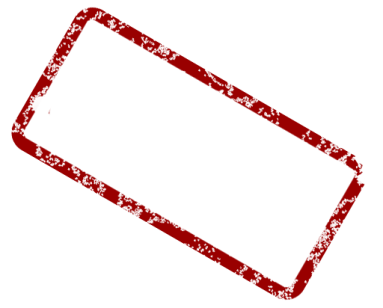 مرور
مرور مطالب
2
تصاویر استریوگرافیک
مطالعه یک روش عملی برای کار با بلورها
3
*اشعه ایکس در بلورشناسی*
شناخت فرآیند نوین مطالعه روی بلورها
7
حل تمرین بلورشناسی
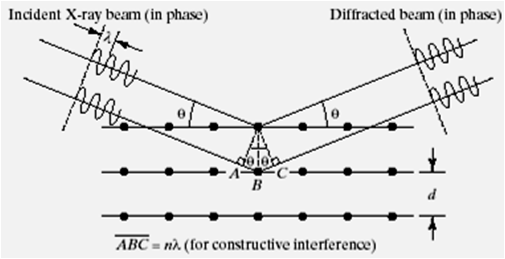 جلسه هشتم
برهمکنشهای نور
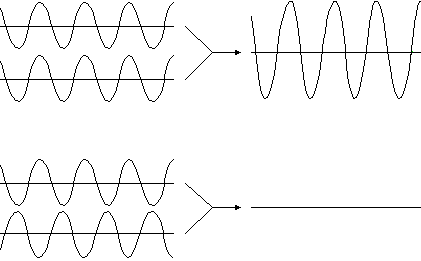 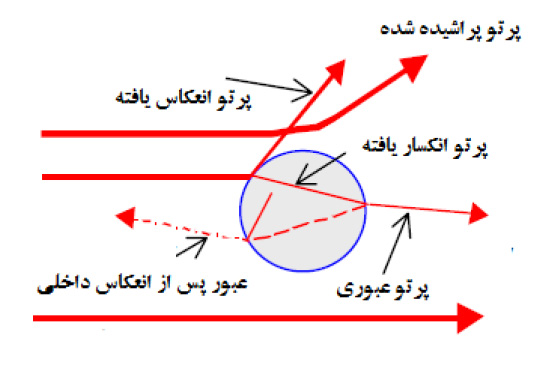 اشعه ایکس در بلورشناسی 1
8
حل تمرین بلورشناسی
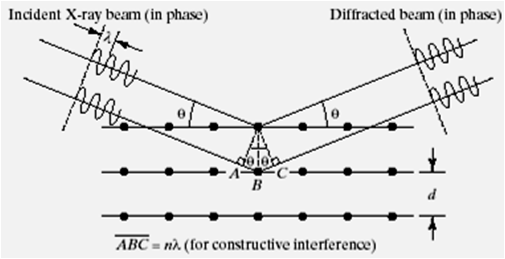 جلسه هشتم
اشعه ایکس
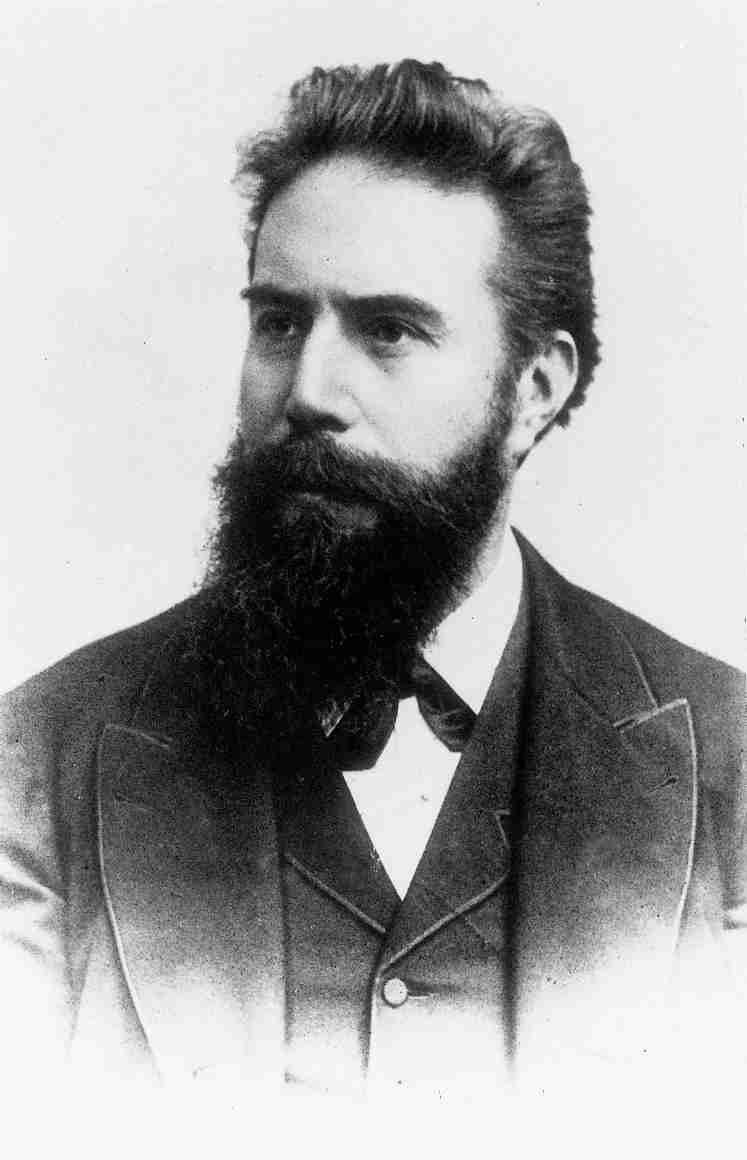 اشعه ایکس در بلورشناسی 1
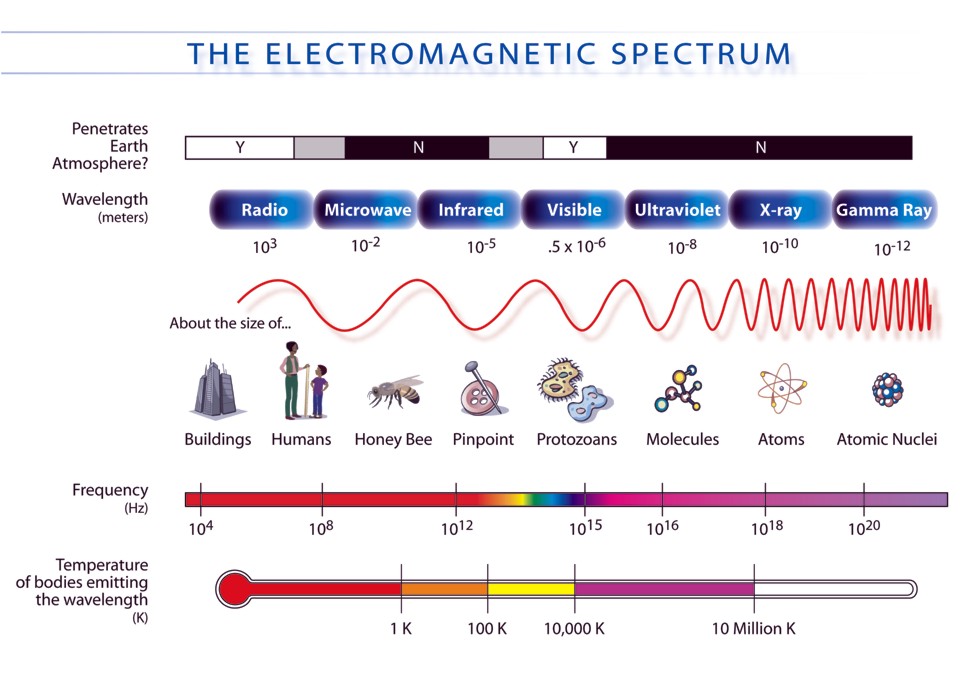 9
حل تمرین بلورشناسی
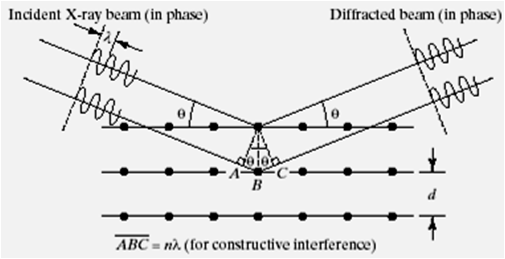 جلسه هشتم
مبانی اشعه ایکس
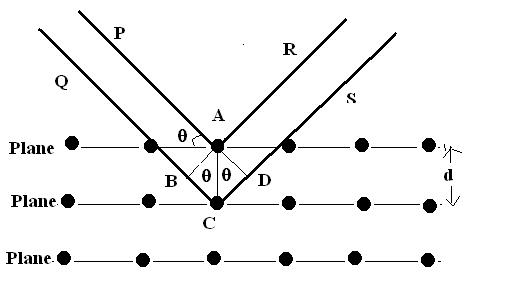 اشعه ایکس در بلورشناسی 1
10
حل تمرین بلورشناسی
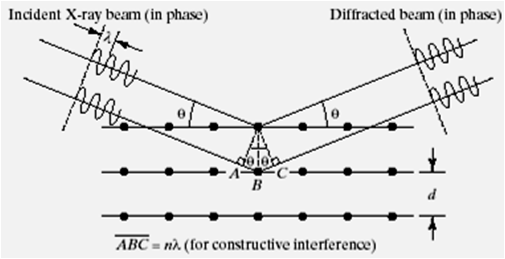 جلسه هشتم
قانون براگ
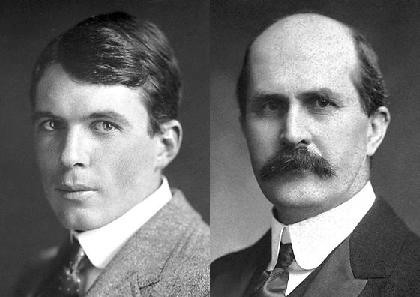 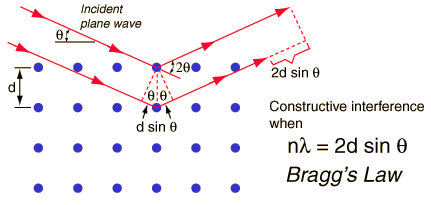 اشعه ایکس در بلورشناسی 1
11
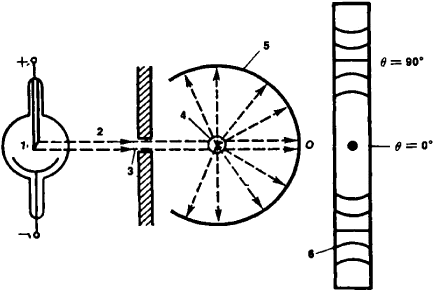 حل تمرین بلورشناسی
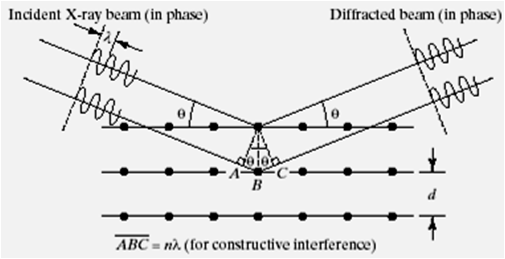 جلسه هشتم
روش دبای شرر
اشعه ایکس در بلورشناسی 1
12
حل تمرین بلورشناسی
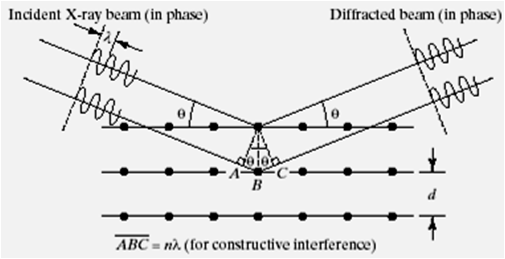 جلسه هشتم
روش دبای شرر
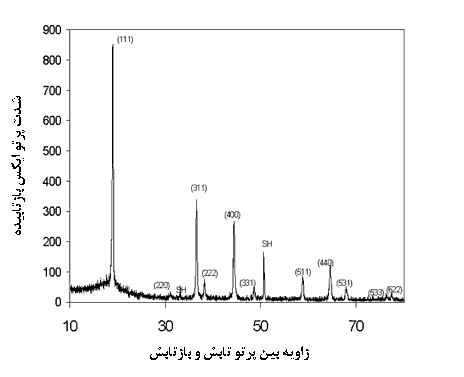 اشعه ایکس در بلورشناسی 1
13
حل تمرین بلورشناسی
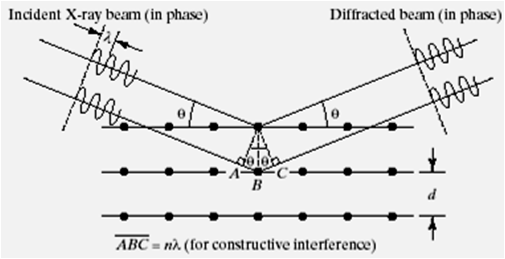 جلسه هشتم
روش تولید اشعه ایکس
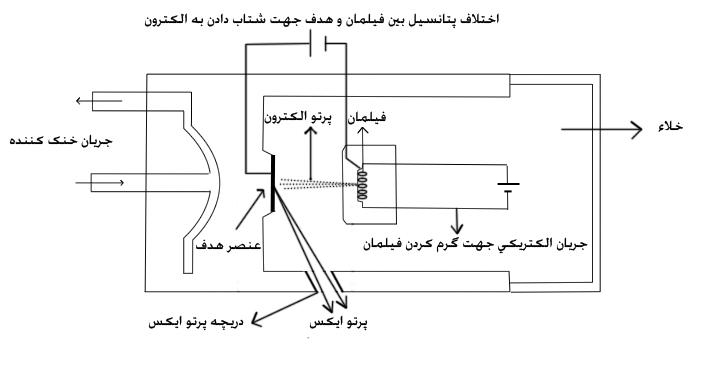 اشعه ایکس در بلورشناسی 1
14
حل تمرین بلورشناسی
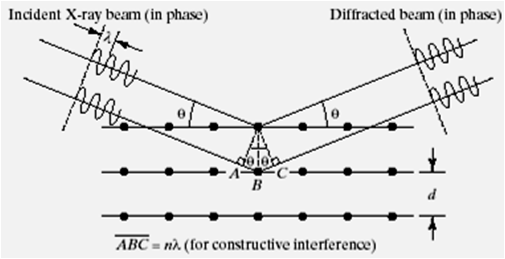 جلسه هشتم
روش تولید اشعه ایکس
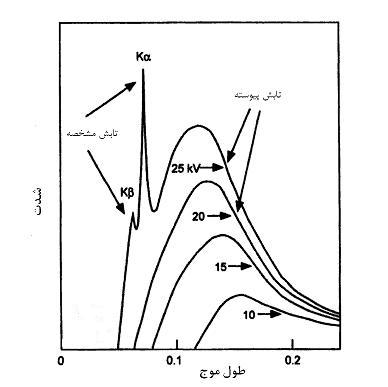 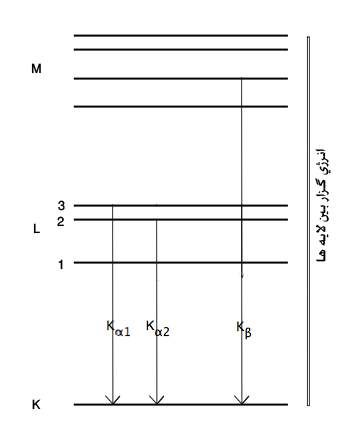 اشعه ایکس در بلورشناسی 1
15
حل تمرین بلورشناسی
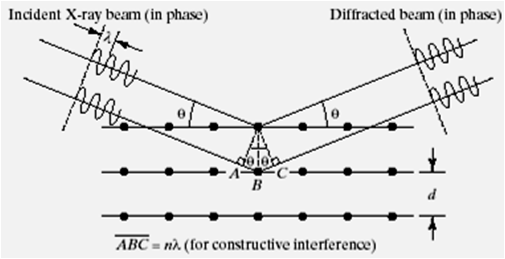 جلسه هشتم
چهار جلسه دوم
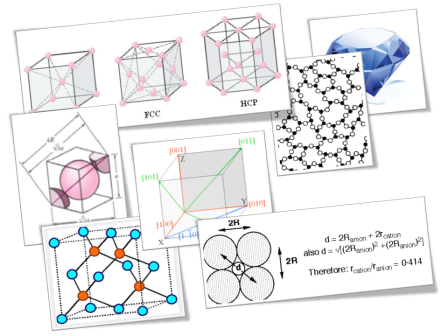 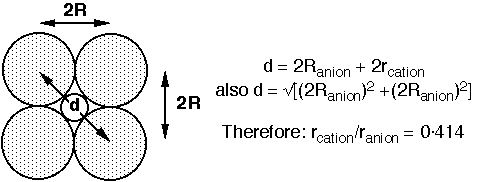 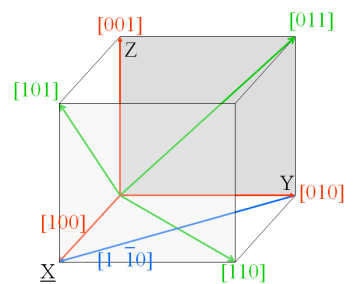 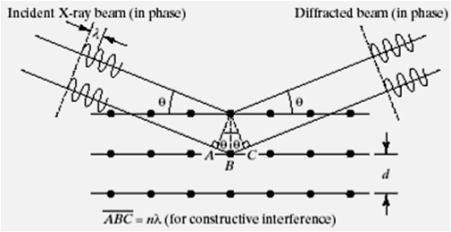 نگاه به گذشته
جستجوی علمی
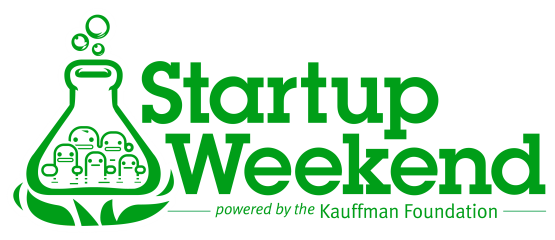 TED
طرح کریستال
جلسه هشتم
جلسه هفتم
جلسه ششم
جلسه پنجم
16
حل تمرین بلورشناسی
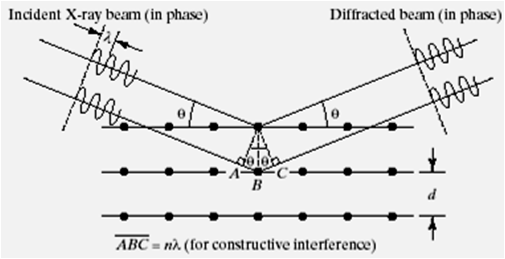 جلسه هشتم
کلاس پلاس
کلاس پلاس
شروع جستجو
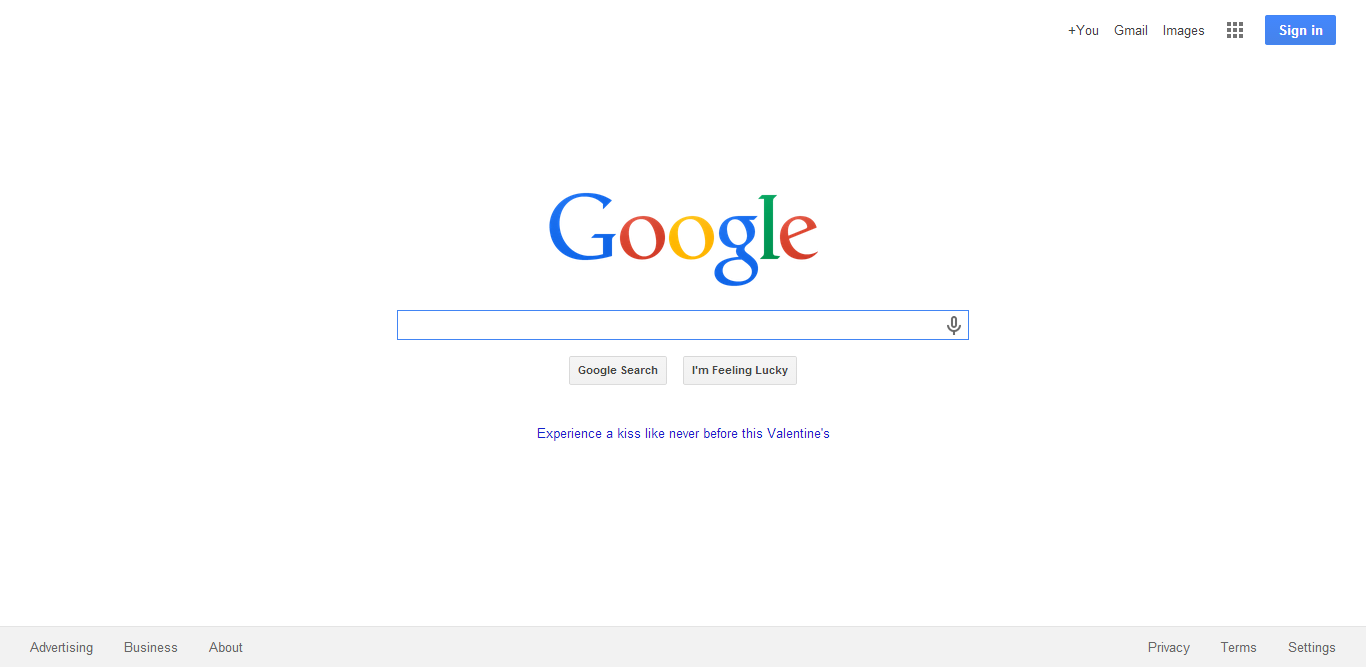 جستجوی علمی
17
حل تمرین بلورشناسی
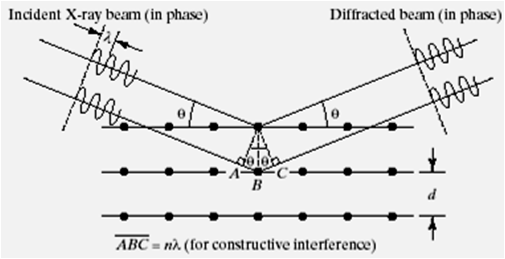 جلسه هشتم
کلاس پلاس
کلاس پلاس
ابزارهای کمکی
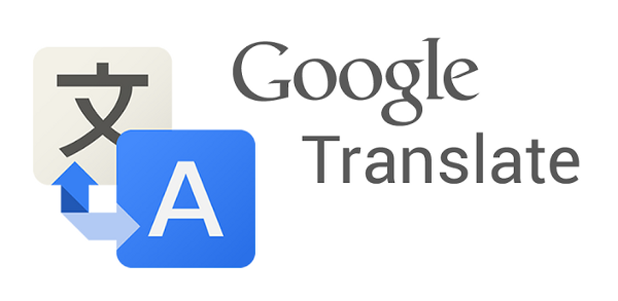 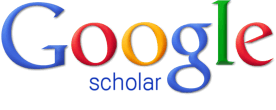 جستجوی علمی
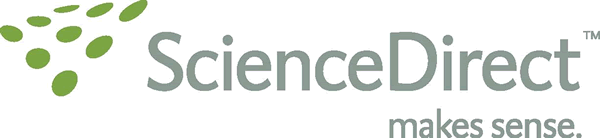 18
حل تمرین بلورشناسی
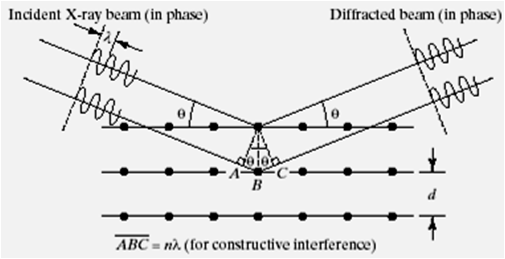 جلسه هشتم
کلاس پلاس
کلاس پلاس
بانکهای مقالات
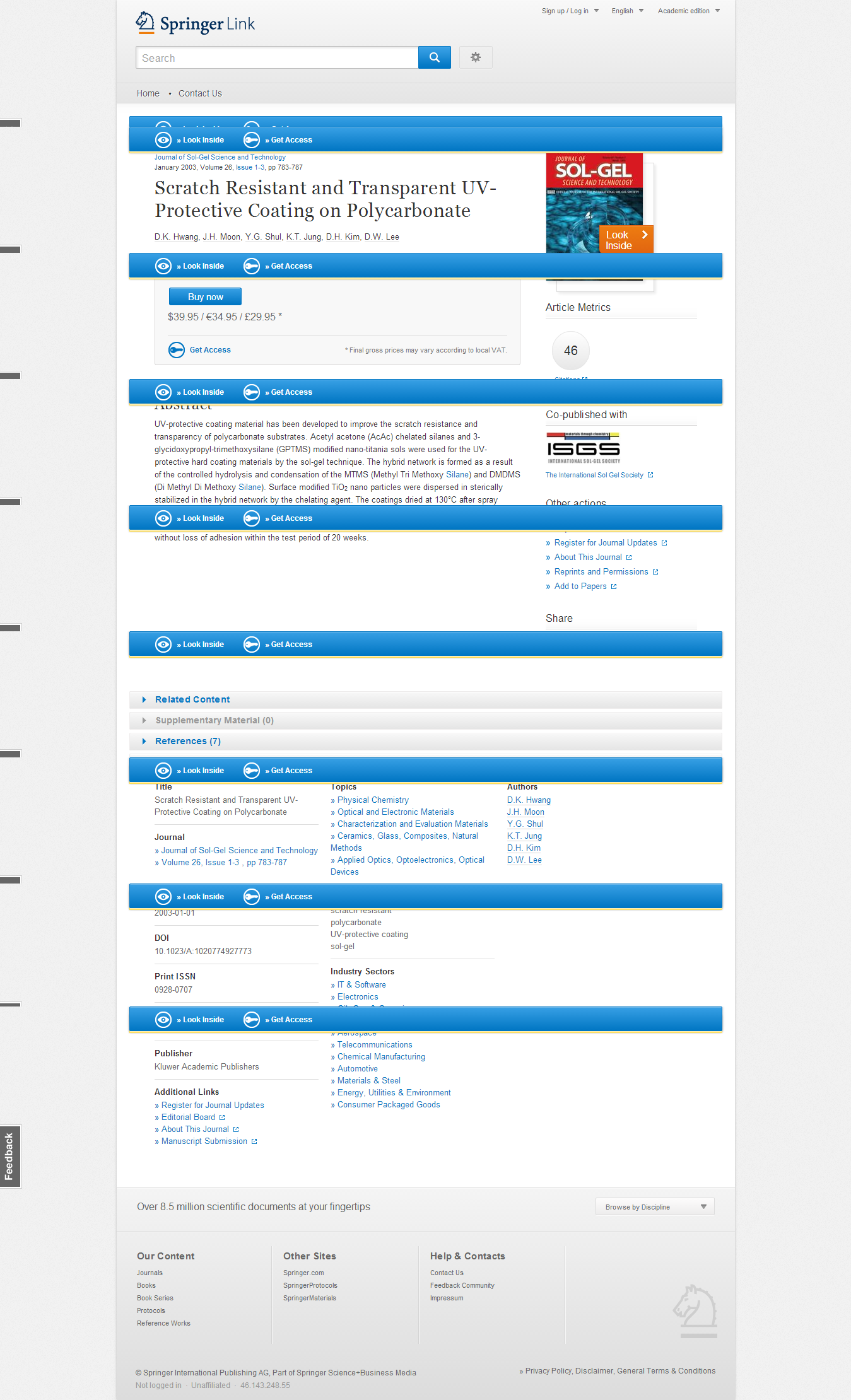 ناشران متعددی بانک مقالات علمی آنلاین دارند. انتشارات اسپرینگ یکی از آنهاست.
جستجوی علمی
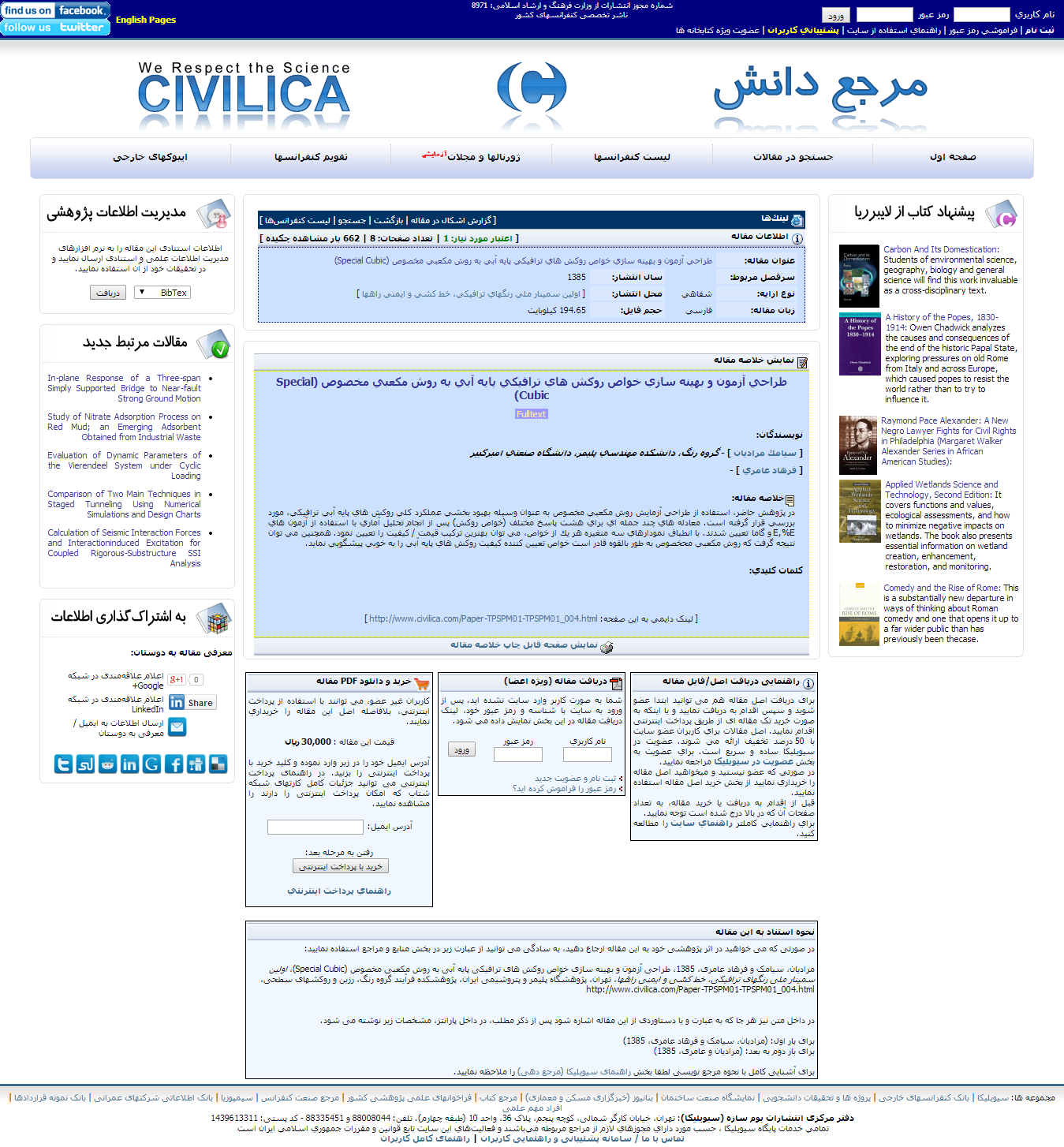 19
حل تمرین بلورشناسی
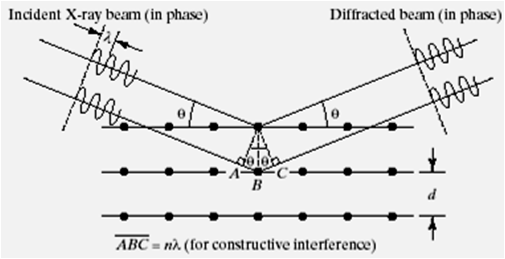 جلسه هشتم
کلاس پلاس
کلاس پلاس
مقالات انگلیسی
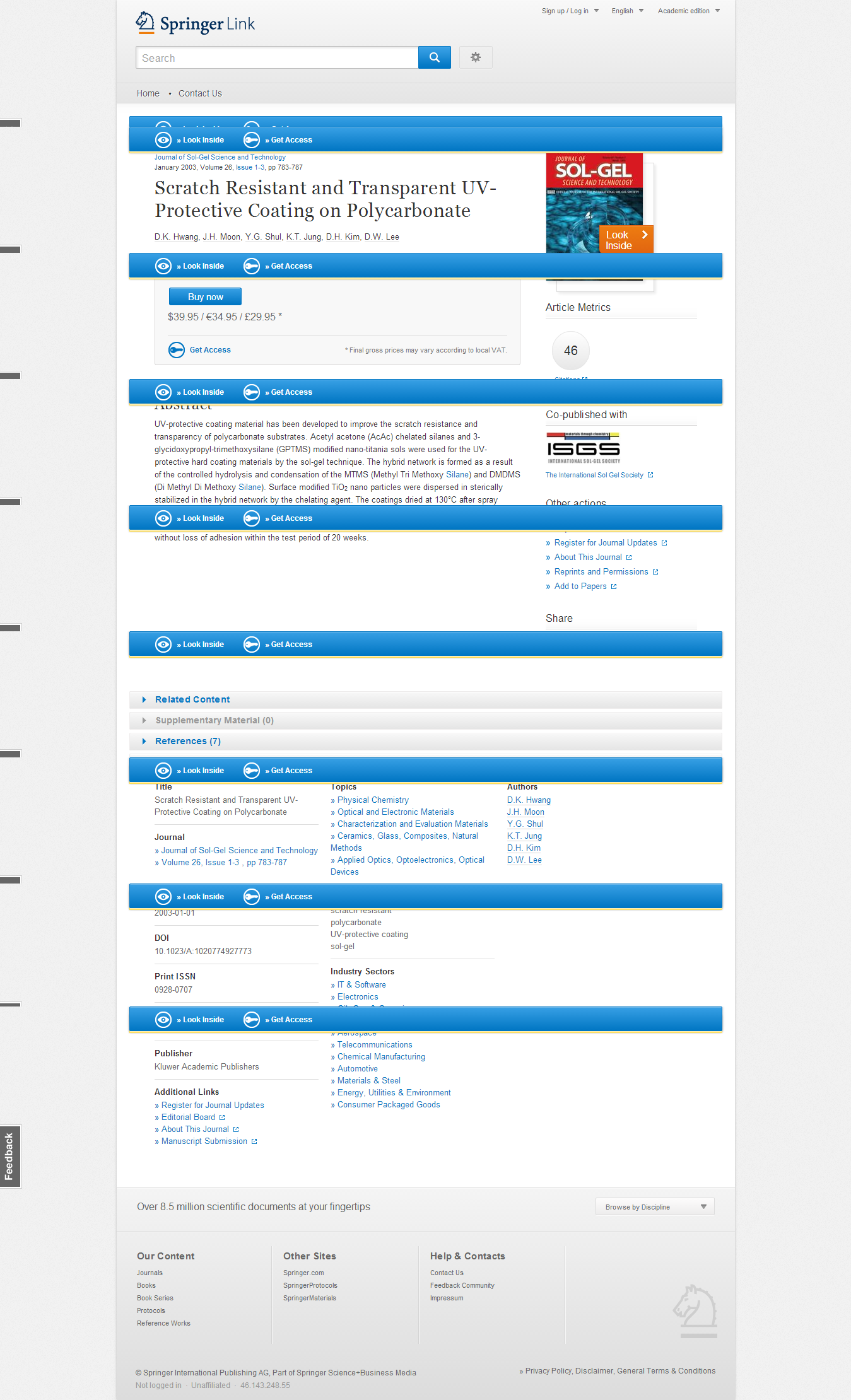 DOI
جستجوی علمی
شناسه ایست اختصاصی برای هر متن دیجیتال مانند مقاله که توسط پایگاه http://dx.org  اختصاص می یابد
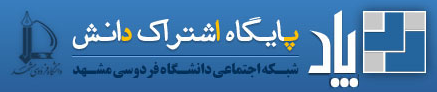 20
حل تمرین بلورشناسی
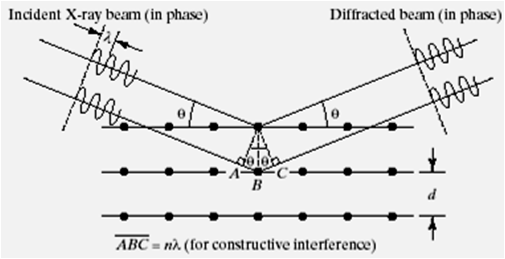 جلسه هشتم
کلاس پلاس
انتشارات اسپرینگ
کلاس پلاس
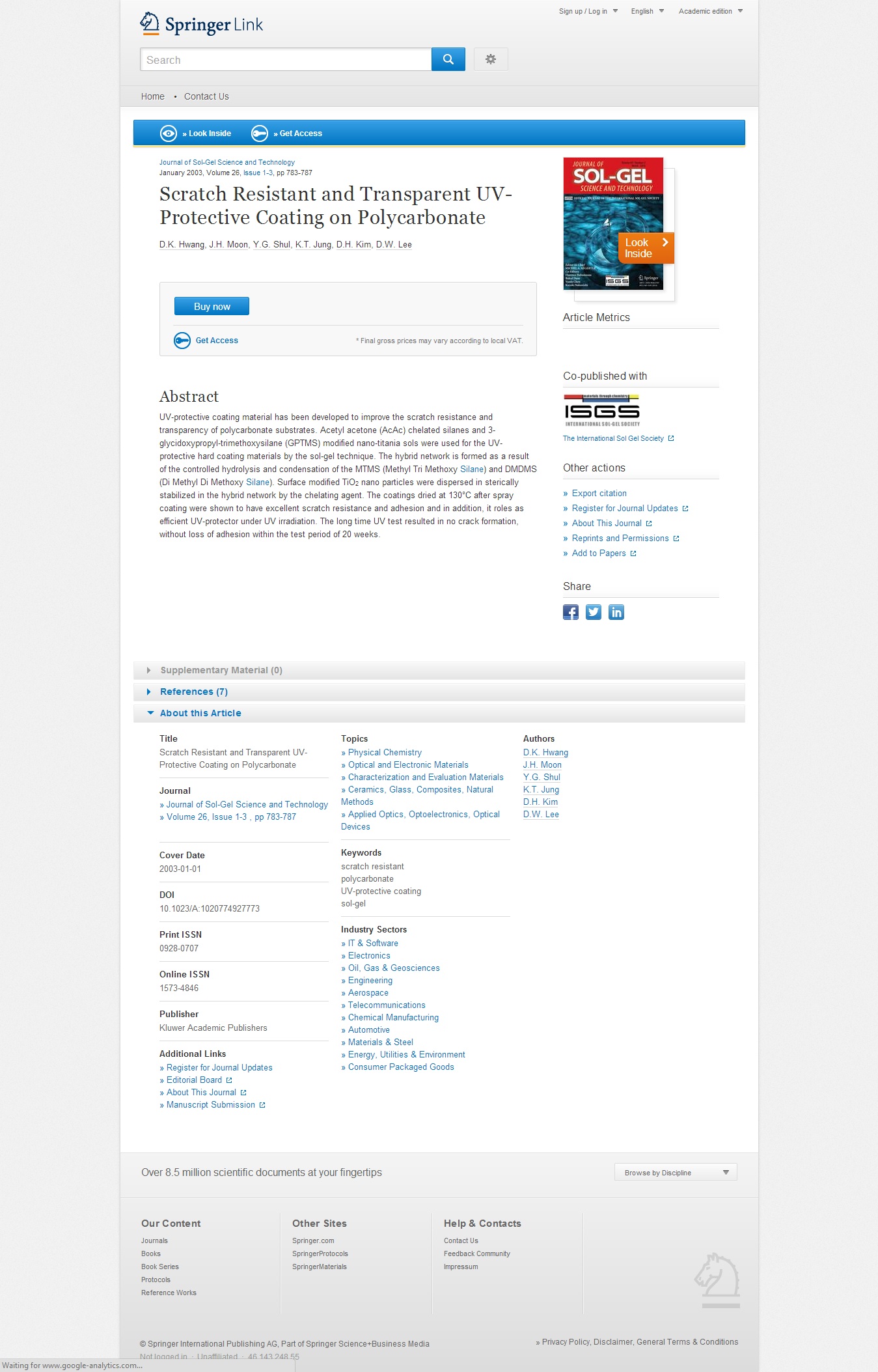 جستجوی علمی
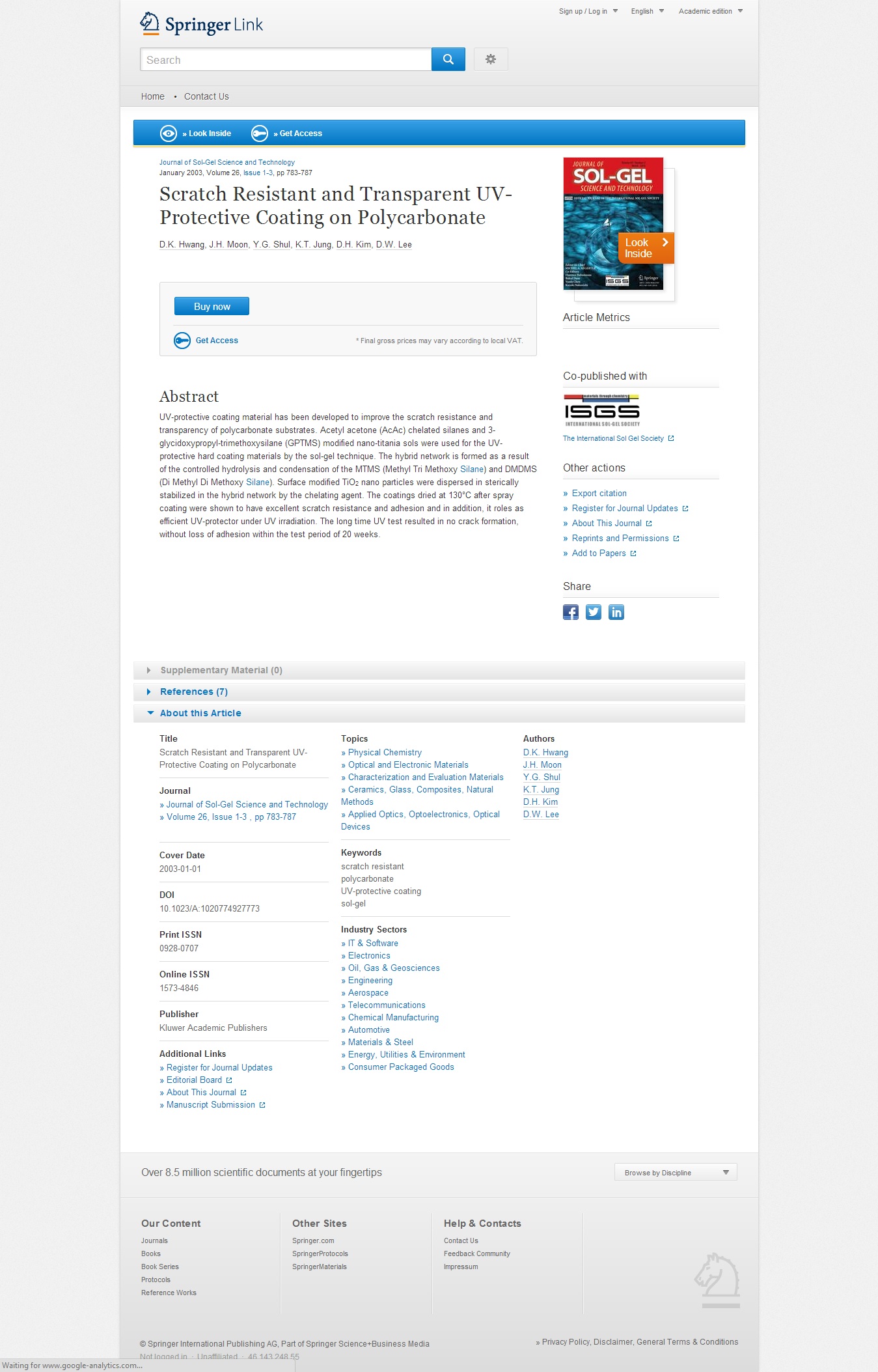 21
حل تمرین بلورشناسی
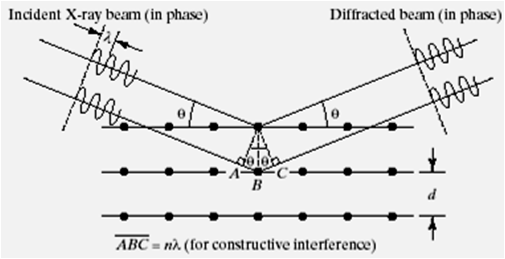 جلسه هشتم
کلاس پلاس
سامانه پاد
کلاس پلاس
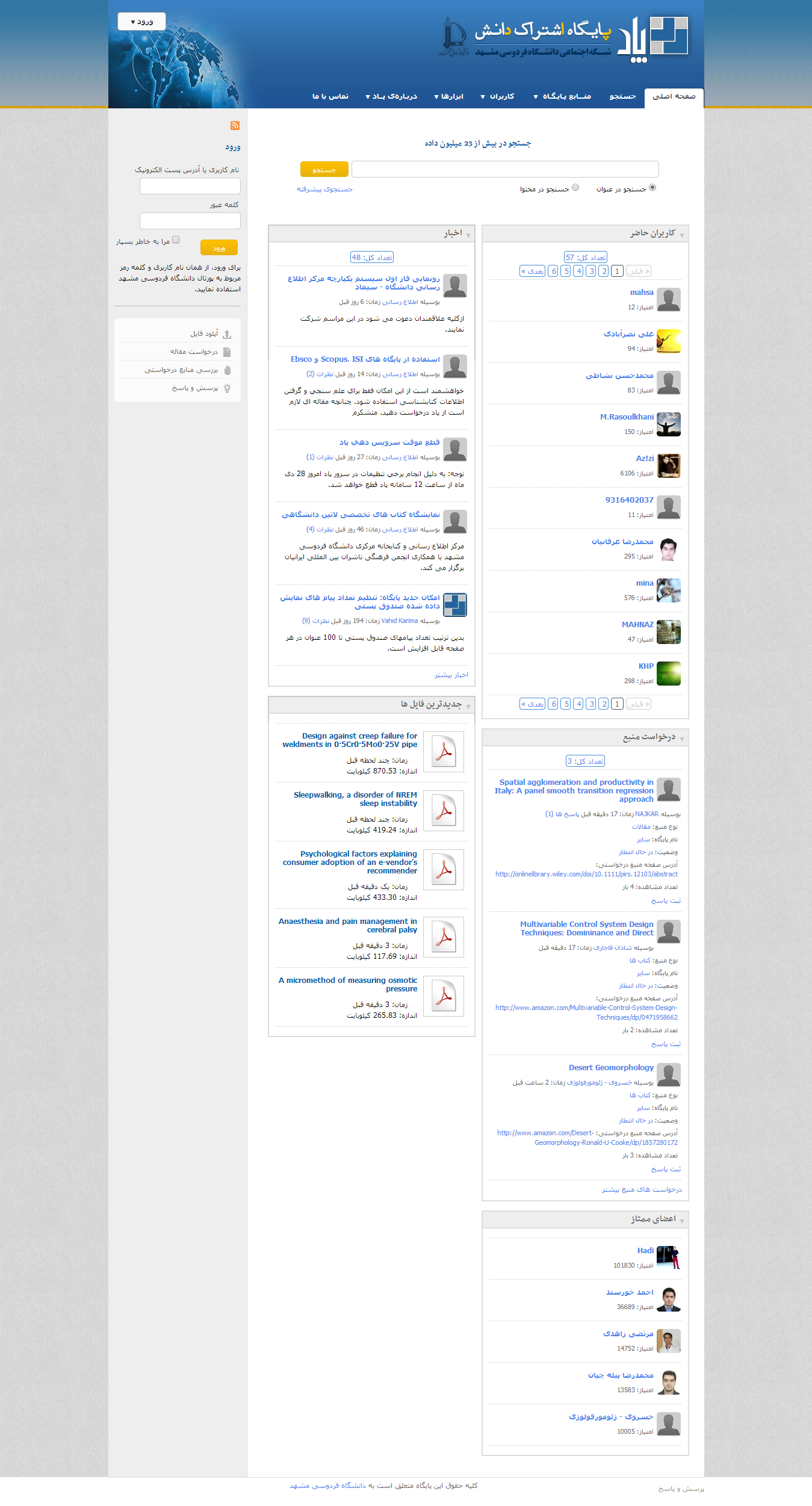 جستجوی علمی
22
حل تمرین بلورشناسی
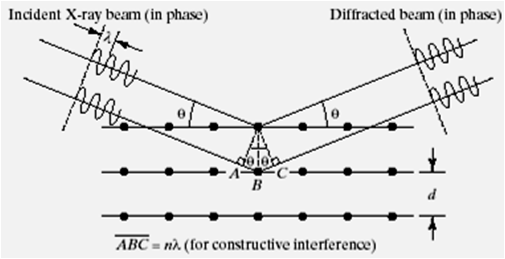 جلسه هشتم
کلاس پلاس
کلاس پلاس
ورود به پاد
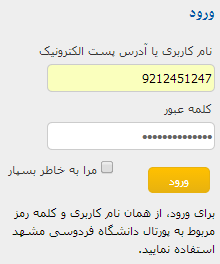 جستجوی علمی
23
حل تمرین بلورشناسی
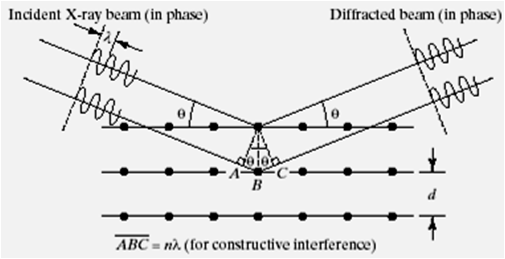 جلسه هشتم
کلاس پلاس
داشبورد شخصی
کلاس پلاس
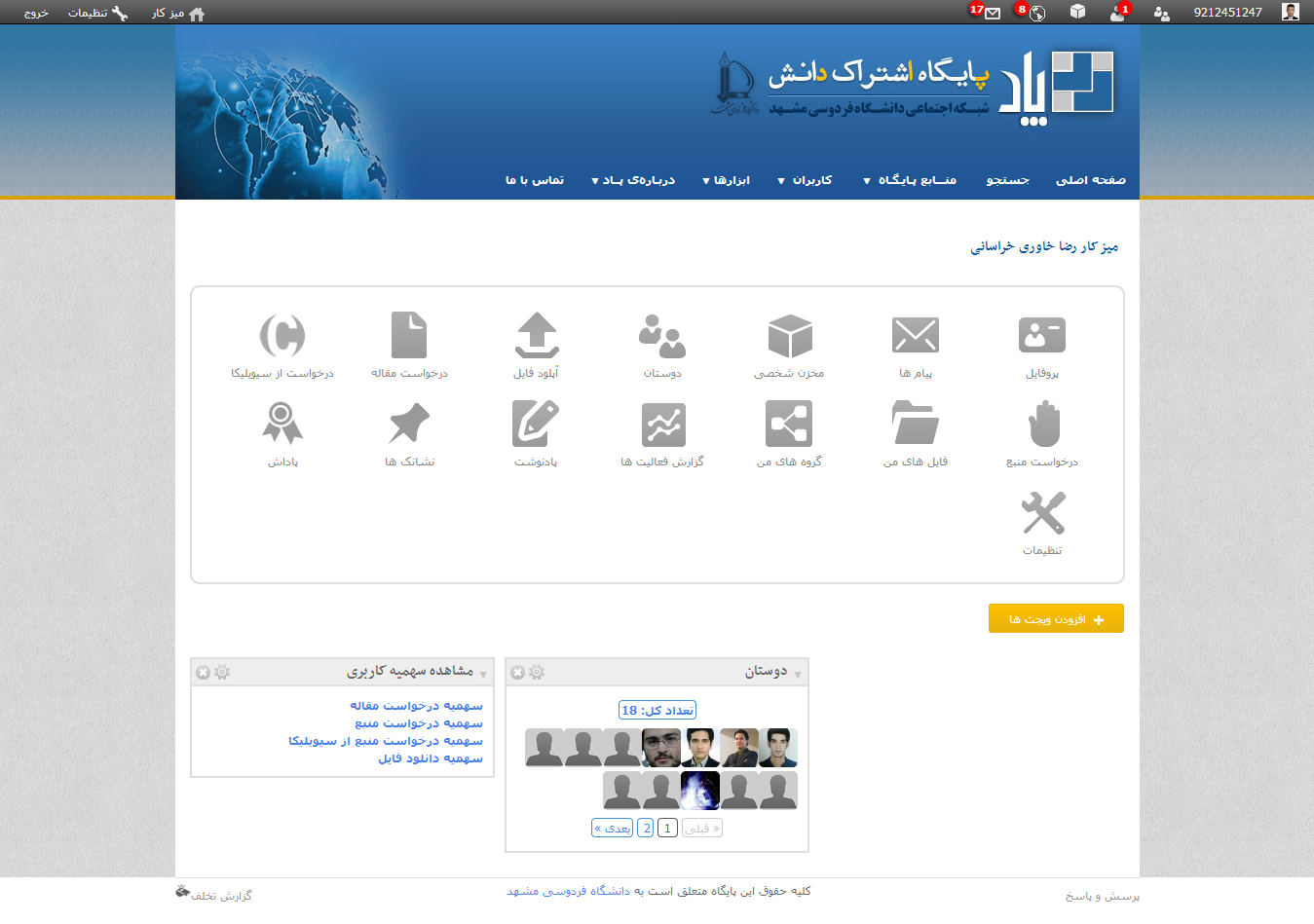 جستجوی علمی
24
حل تمرین بلورشناسی
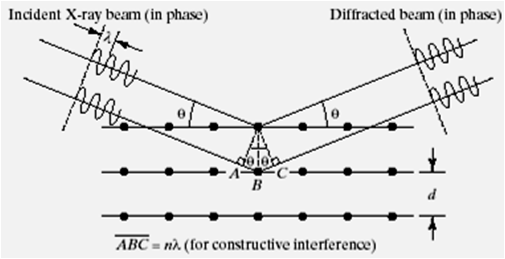 جلسه هشتم
کلاس پلاس
درخواست مقاله انگلیسی
کلاس پلاس
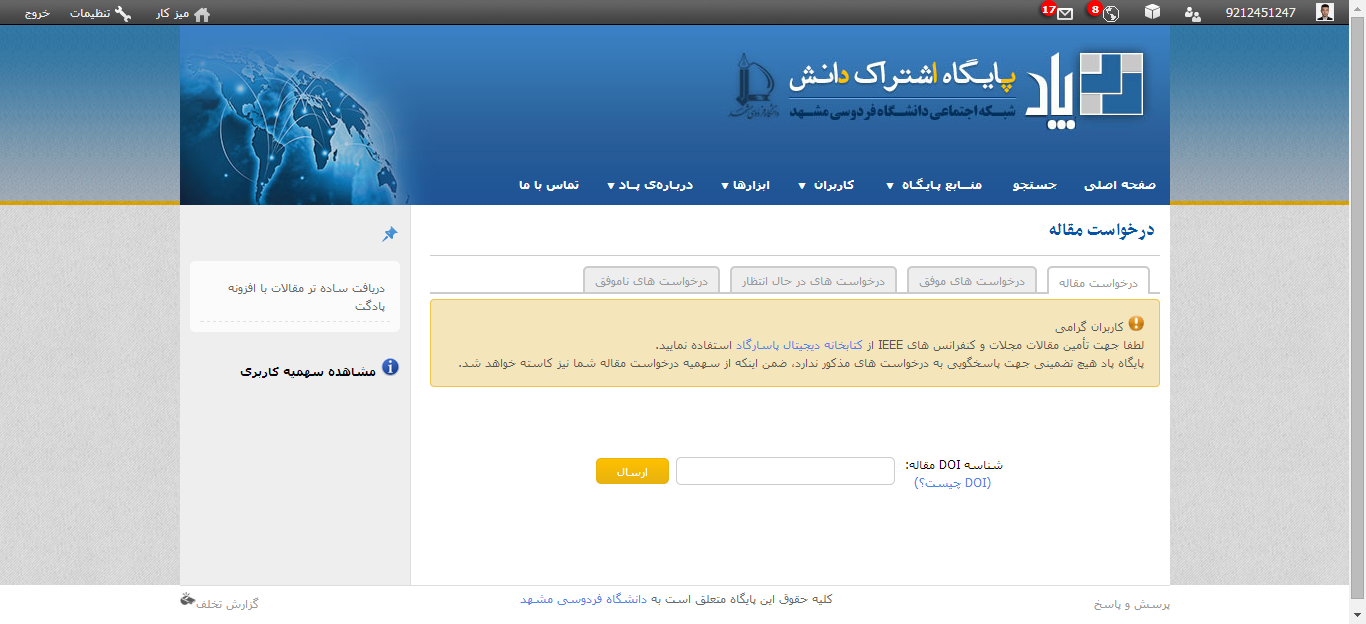 جستجوی علمی
25
حل تمرین بلورشناسی
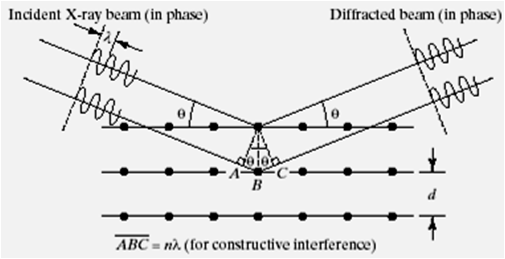 جلسه هشتم
کلاس پلاس
سیویلیکا
کلاس پلاس
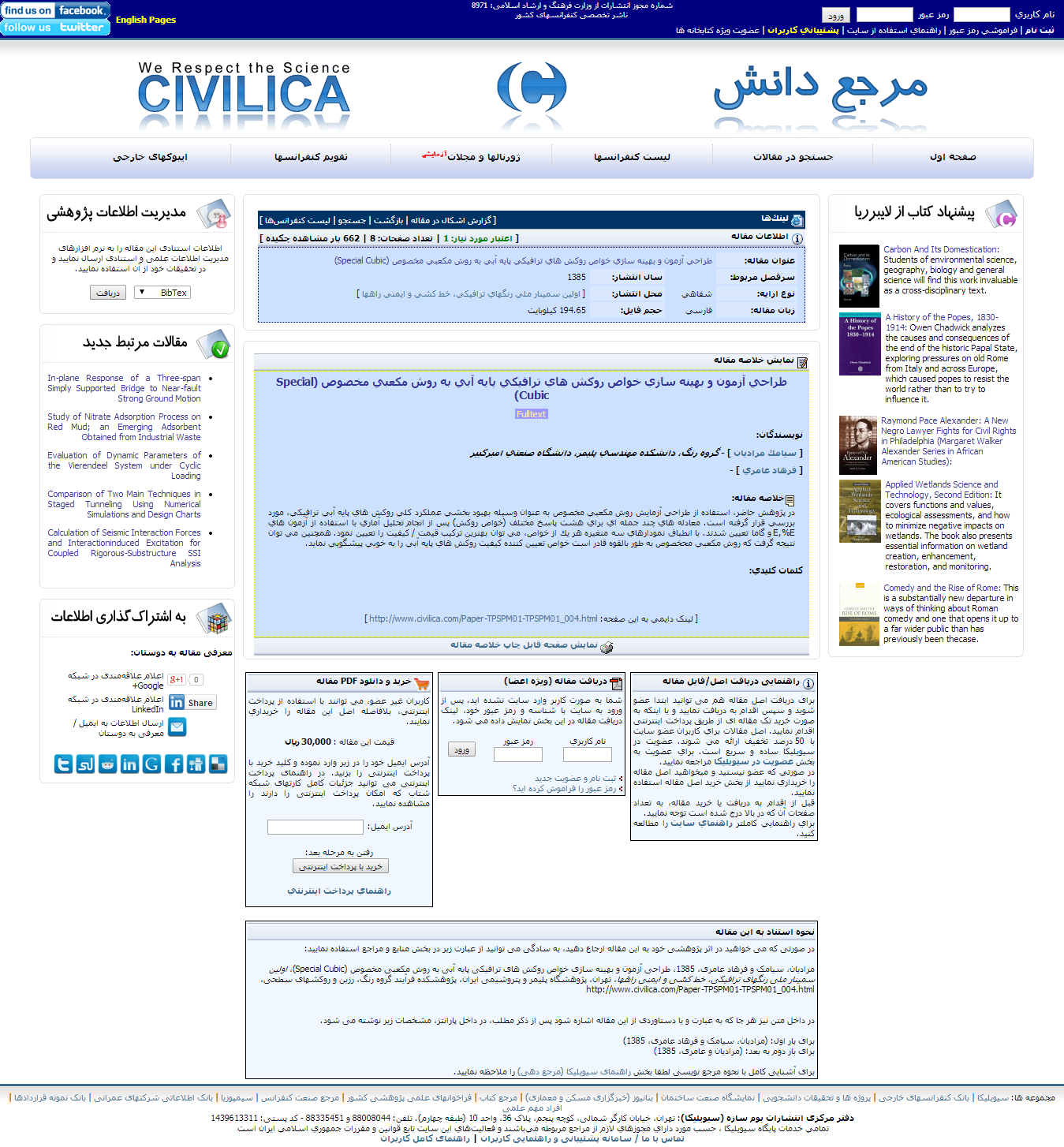 جستجوی علمی
26
حل تمرین بلورشناسی
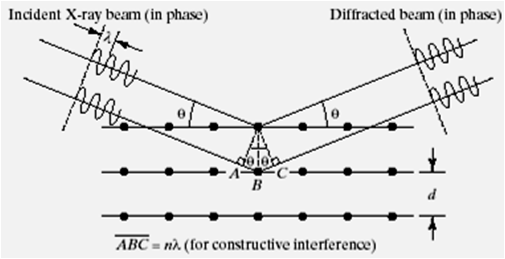 جلسه هشتم
کلاس پلاس
درخواست مقاله فارسی
کلاس پلاس
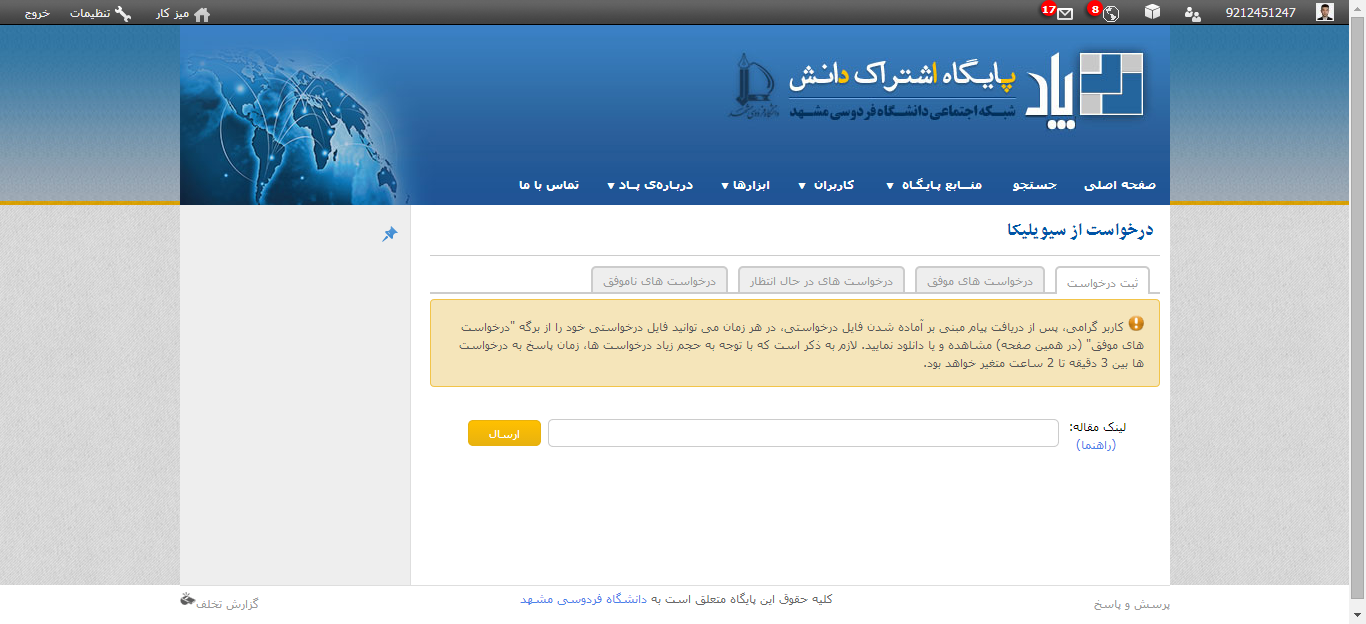 جستجوی علمی
27
حل تمرین بلورشناسی
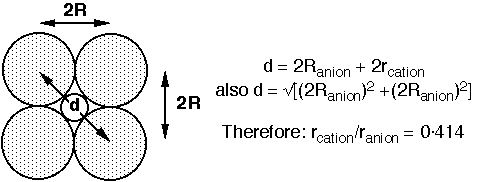 جلسه ششم
و بی نگاه تو نتوانم رفت ...
الهی! دانایی ده که از راه نیفتیم و بینایی ده که در چاه نیفتیم.